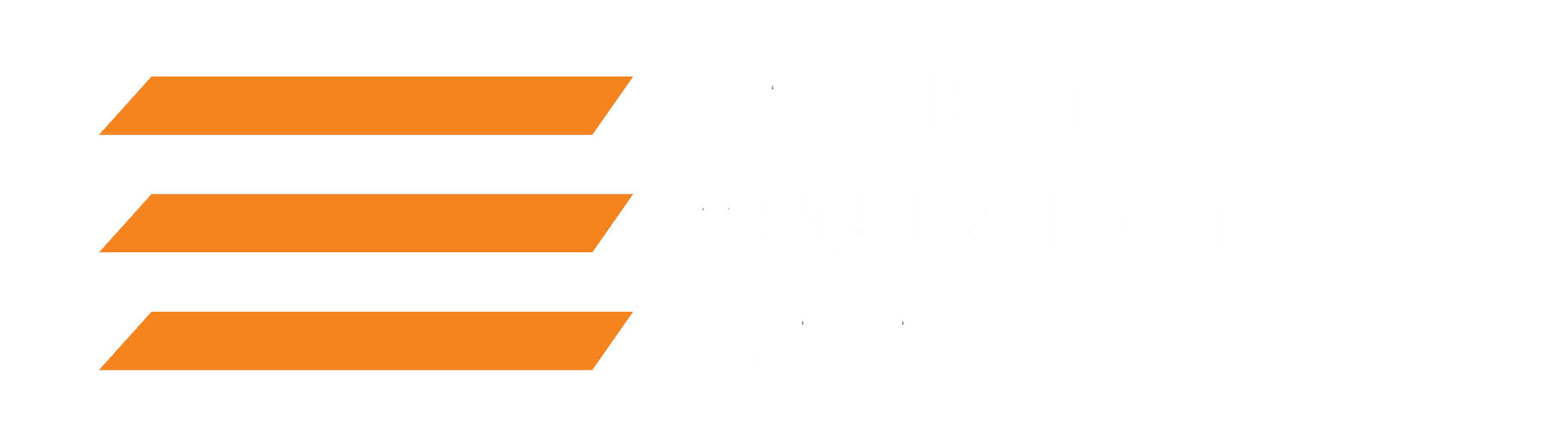 Клинические рекомендации нового поколения: проблемы на пути разработки и внедрения
www.kormed.ru
2
Клинические рекомендации нового поколения: проблемы на пути разработки и внедрения
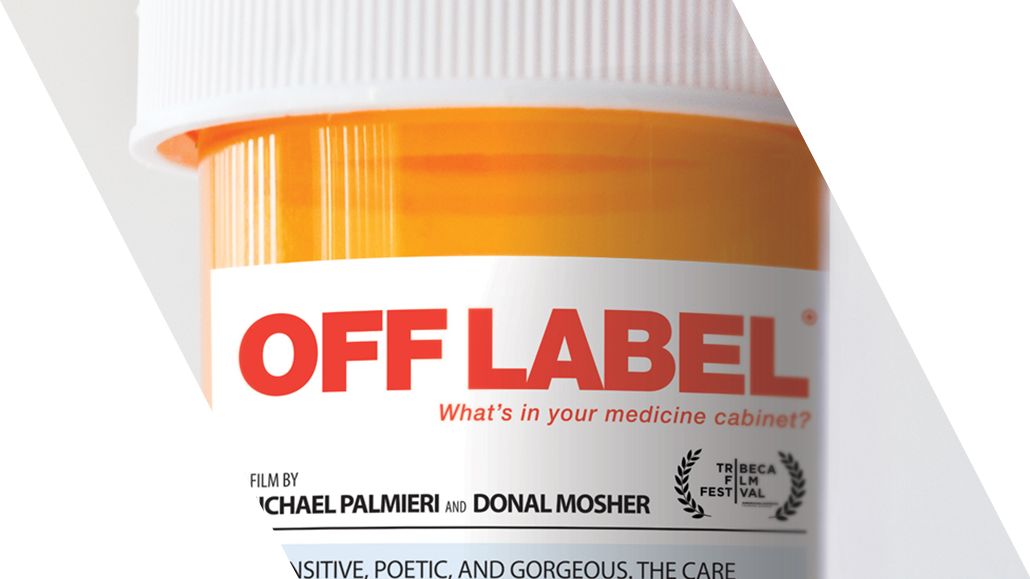 Проблема № 1 – офф-лейбл
3
Клинические рекомендации нового поколения: проблемы на пути разработки и внедрения
Приказ Минздрава России от 28.02.2019 № 103н позволяет в КР указывать схемы лечения с ЛП, которые применяются не в соответствии с показаниями к применению и противопоказаниями, способами применения и дозами, содержащимися в инструкции по применению ЛП, то есть офф-лейбл.
Стандарты МП необходимо разрабатывать на основе клинических рекомендаций (ч.14 ст. 37 ФЗ № 323 + Порядок разработки стандартов медицинской помощи, утв. приказом МЗ РФ от 08.02.2018 № 53н). 
Стандарты МП не могут включать информацию о применении ЛП офф-лейбл, т.к. в них усредненные показатели частоты предоставления и кратности применения ЛП (с указанием средних доз) указываются в соответствии с инструкцией по применению ЛП.
Следовательно, ЛП, не включенные в СМП, не смогут быть назначены медицинскими работниками и не будут оплачиваться из средств ОМС.
©Исключительное право на распространение принадлежит ООО «ФАКУЛЬТЕТ МЕДИЦИНСКОГО ПРАВА»
Не попадет в стандарт! 
Можно ли будет лечить?
Правильно ли будут рассчитаны объемы помощи?
Пример: химиотерапия плоскоклеточного рака кожи
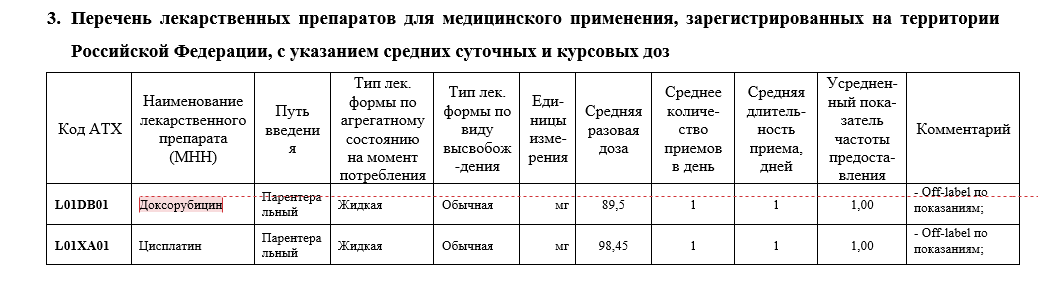 В КР: Цисплатин 50-60 мг/м² в/в в 1-й день + доксорубицин 50 мг/м² в/в в 1-й день; цикл 28 дней на основании ретроспективного исследования;

В инструкции по применению к цисплатину и доксорубицину нет ПКРК (!) – 
и нет механизмов ее обновить усилиями профессионального сообщества (!)
Не попадет в стандарт! 
Можно ли будет лечить?
Правильно ли будут рассчитаны объемы помощи?
Пример: иммунотерапия плоскоклеточного рака кожи
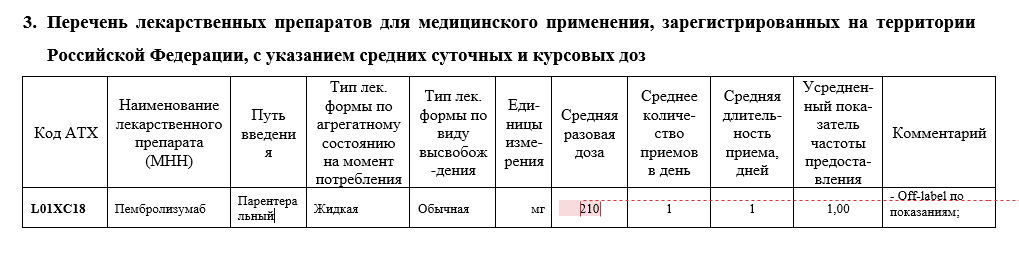 В КР: пембролизумаб 2  мг/кг в/в в 1-й день; цикл 21 день на основании исследований ранних фаз и единичных наблюдений
В инструкции по применению к пембролизумабу нет ПКРК (!) – и нет механизмов ее обновить усилиями профессионального сообщества (!)

Хотя цемиплимаб – также блокатор aPD1 – не зарегистрирован в России, но единственный изученный в 3 фазе препарат из того же класса, который значительно улучшил показатели выживаемости больных ПКРК

Компания MSD для пембролизумаба исключила из инструкции дозу 2 мг/кг (без объяснения причин) и 
оставил только 200 мг. Хотя все исследования и доказательства были получены для дозы 2 мг/кг  и 10 мг/кг
6
Клинические рекомендации нового поколения: проблемы на пути разработки и внедрения
Варианты решения
Внести изменение в ФЗ № 323, Приказ № 53н, допустить офф-лейбл в СМП

Исключить упоминание стандартов из 323 ФЗ (не несут смысловой нагрузки – с их учетом по сути невозможно лечить)
©Исключительное право на распространение принадлежит ООО «ФАКУЛЬТЕТ МЕДИЦИНСКОГО ПРАВА»
7
Клинические рекомендации нового поколения: проблемы на пути разработки и внедрения
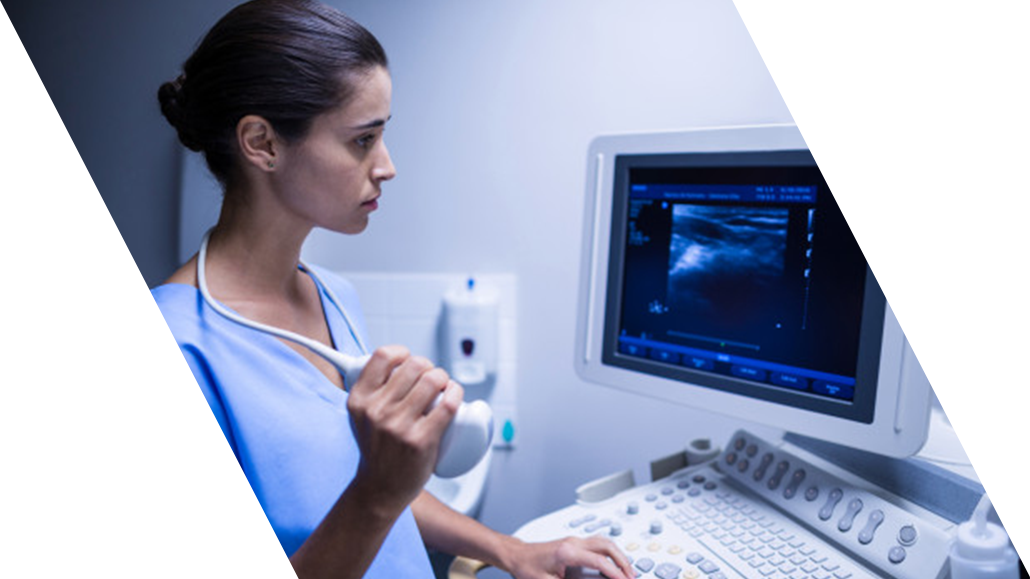 Проблема № 2 – учет сопутствующей терапии и сопроводительной диагностики
8
Клинические рекомендации нового поколения: проблемы на пути разработки и внедрения
Противорвотное лечение
Способы введения ЛС (помпы, порты  и т.д.)
Обезболивание, в т.ч. после операций
Антикоагулянты
Остеотропные препараты
Нутритивная поддержка
Профилактика нейтропении
Лечение и профилактика анемии
Лечение тромбоцитопении
Лечение и профилактика кожных осложнений и токсичности
Диагностика и лечение иммуноопосредованных нежелательных реакций
Профилактика хирургических инфекций
Сопроводительная терапия:
©Исключительное право на распространение принадлежит ООО «ФАКУЛЬТЕТ МЕДИЦИНСКОГО ПРАВА»
9
Клинические рекомендации нового поколения: проблемы на пути разработки и внедрения
По большей части сопроводительная терапия не вошла в КР и, по мнению профессионального сообщества, не должна входить в КР.
СТ отдельно описана (подробно!) в методических рекомендациях, на которые есть ссылка в КР.
СТ, как правило, не имеет нозологической специфики (иначе говоря, обезболивание при метастазе в кости рака почки (С64) и меланомы кожи (С43) строится на одних принципах).
Часто привязана к ЛП и методам лечения (например, контроль функции сердечной мышцы у больных, получающих доксорубицин вне зависимости от того, назначен он по поводу рака кожи, рака молочной железы или лимфомы).
©Исключительное право на распространение принадлежит ООО «ФАКУЛЬТЕТ МЕДИЦИНСКОГО ПРАВА»
Не попадет в стандарт! 
Можно ли будет лечить?
Правильно ли будут рассчитаны объемы помощи?
Пример: иссечение рака кожи
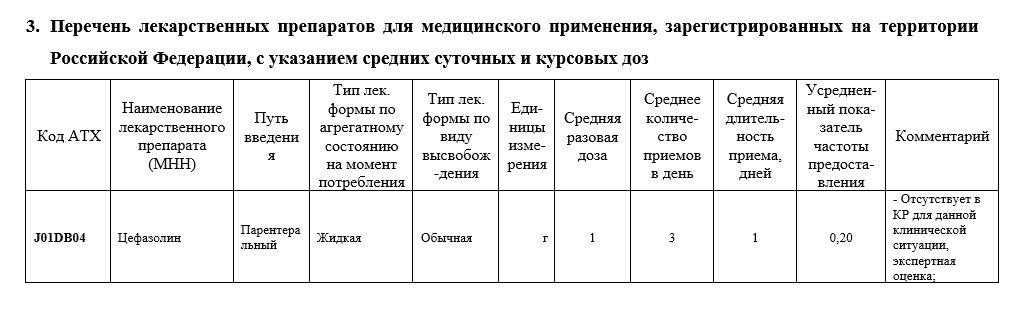 В КР нет рекомендаций по антибиотикопрофилактике хирургических инфекций, поскольку все же это КР, посвященная раку кожи. Тем не менее, это не означает, что во время госпитализации по данному поводу пациенту не потребуется а/б профилактика. И она должна определятся рекомендациями по антибиотикопрофилактике и создаваться клиническими фармакологами, а не онкологами…
Пример: Цисплатин 50-60 мг/м² в/в в 1-й день + доксорубицин 50 мг/м² в/в в 1-й день; цикл 28 дней
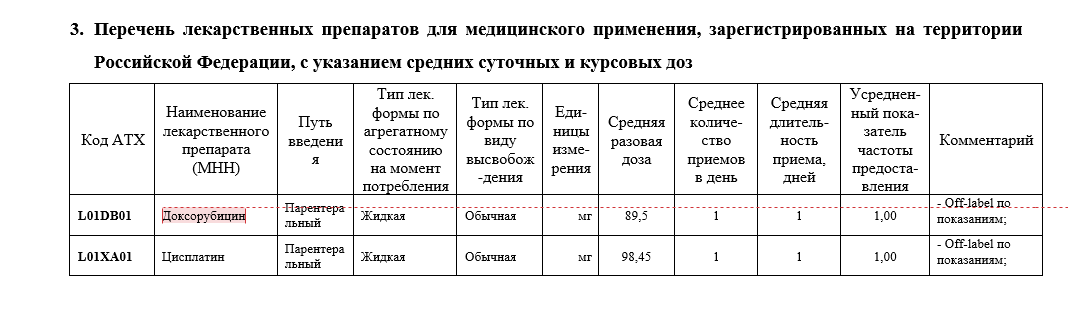 БОЛЬШЕ НЕТ НИКАКИХ ЛЕКАРСТВ
Пациенту требуется перед введением эметогенных ЛС профилактика тошноты и рвоты, 
а после введения профилактика отсроченной тошноты и рвоты. Также требуется профилактика фебрильной нейтропении… Пациентам с высоким риском венозных тромбоэмболий требуется профилактика ВТЭ. Это безусловно не предмет обсуждения 
в КР по опухолям кожи…  Это инструкция к применению ЛС и(!) отдельные МР по профилактике тошноты и рвоты, а также фебрильной нейтропении и профилактики ВТЭ (которые разработаны!)
12
Клинические рекомендации нового поколения: проблемы на пути разработки и внедрения
Невключение СТ в стандарты МП, следовательно в КСГ. 
ЦЭККМП МЗ заверяет в том, что стандарты по сопроводительной терапии будут разработаны позднее, однако здесь имеются определенные риски. 
Дорогостоящие методы сопроводительной терапии (или даже купирования НЯ), в частности иммуносупрессивная терапия, могла бы быть выделена в отдельную КСГ (и в отдельный стандарт!)
В соответствии с МР по способам оплаты МП за счет средств ОМС лечение НЯ должно входить в противоопухолевые КСГ. На практике имеются различные подходы.
©Исключительное право на распространение принадлежит ООО «ФАКУЛЬТЕТ МЕДИЦИНСКОГО ПРАВА»
13
Клинические рекомендации нового поколения: проблемы на пути разработки и внедрения
Возможное решение
Разработка стандартов по сопроводительной терапии параллельно со стандартами по лечению основных нозологий (поставить разработку стандартов в план-график работ), сделать перекрестную ссылку на разрабатываемые стандарты.
Определить способ оплаты СТ (отдельные КСГ или в рамках противоопухолевого КСГ).
©Исключительное право на распространение принадлежит ООО «ФАКУЛЬТЕТ МЕДИЦИНСКОГО ПРАВА»
14
Клинические рекомендации нового поколения: проблемы на пути разработки и внедрения
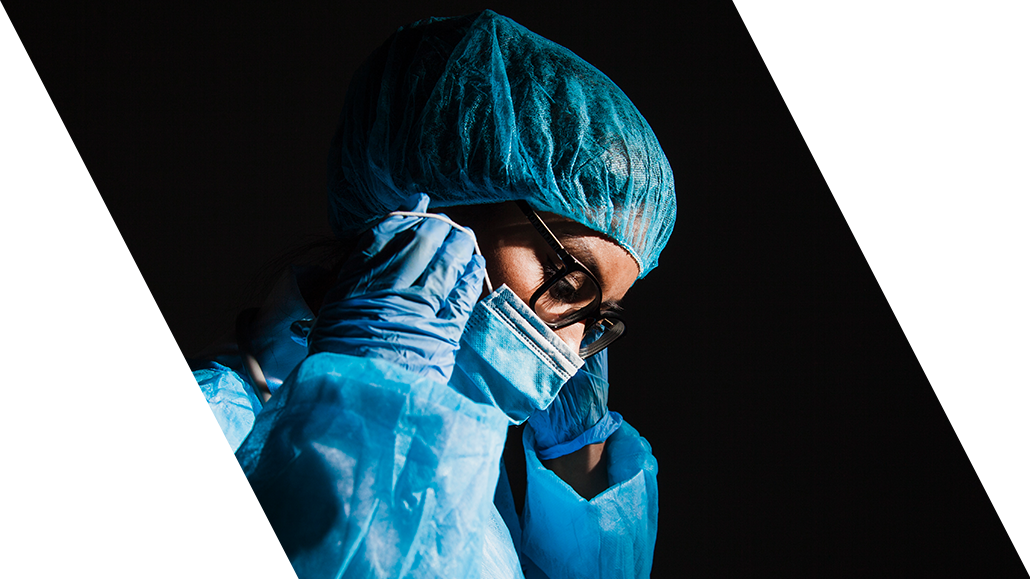 Проблема № 3 – диагностические исследования и осмотры врачей-специалистов
15
Клинические рекомендации нового поколения: проблемы на пути разработки и внедрения
Тесты и обследования, «необходимые» при госпитализации
©Исключительное право на распространение принадлежит ООО «ФАКУЛЬТЕТ МЕДИЦИНСКОГО ПРАВА»
Пример: определение группы крови и  маркеров гемотрансмиссивных инфекций у больных раком кожи
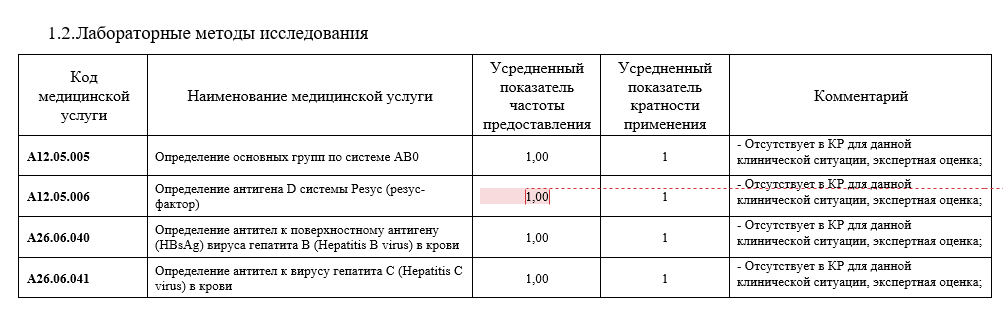 Нет в КР: потому что ни группа крови, ни резус фактор, ни даже наличие или отсутствие гепатита В у пациента не влияет на выбор лечения, объемов обследования и прогноз в отношении рака кожи. Поскольку КР были основаны на принципах доказательной медицины, то такого рода «традиции» здравоохранения не учитывались при их создании…
17
Клинические рекомендации нового поколения: проблемы на пути разработки и внедрения
Вроде бы обязательные для госпитализации тесты…
Отсутствуют в КР. Очевидно, что для лечения рака кожи (любой иной нозологии (С00 – С97)) не имеет никакого значения наличие гепатита В у пациента, или его группа крови. Значит и не является предметом описания КР.
Не должно попадать ни в КР (которая описывает специфические аспекты специализированной помощи), ни в специализированные СМП.
©Исключительное право на распространение принадлежит ООО «ФАКУЛЬТЕТ МЕДИЦИНСКОГО ПРАВА»
18
Клинические рекомендации нового поколения: проблемы на пути разработки и внедрения
Диагностика
Задвоение услуг и расчетов за оказанную МП (амбулаторно и стационарно). 
Навязывание анализов и исследований без соответствующего юридического основания. 
Проведение анализов и исследований без соответствующего медицинского обоснования и смысла.
Недоверие исследованиям, выполненным в других организациях, в том числе в других регионах. 
Невозможность/сложность в получении бесплатных исследований пациентов из других регионов.
©Исключительное право на распространение принадлежит ООО «ФАКУЛЬТЕТ МЕДИЦИНСКОГО ПРАВА»
19
Клинические рекомендации нового поколения: проблемы на пути разработки и внедрения
Консультации смежных специалистов
Идентичная ситуация с консультациями смежных врачей-специалистов. 
Упоминание смежных специалистов в стандартах по онкологии приведет к «задваиванию» учета объемов помощи по другим диагнозам, так как направленный онкологом пациент обратится к смежному специалисту по профильному диагнозу (например, I10 гипертоническая болезнь) – а это будет уже учтено в объемах помощи, например, по профилю «терапия» или «кардиология».
©Исключительное право на распространение принадлежит ООО «ФАКУЛЬТЕТ МЕДИЦИНСКОГО ПРАВА»
20
Клинические рекомендации нового поколения: проблемы на пути разработки и внедрения
Примеры:
Прием (осмотр, консультация) врача-кардиолога первичный  
Прием (осмотр, консультация) врача-невролога первичный 
Прием (осмотр, консультация) врача-эндокринолога первичный  
 Ультразвуковая допплерография вен нижних конечностей
Эхокардиография
©Исключительное право на распространение принадлежит ООО «ФАКУЛЬТЕТ МЕДИЦИНСКОГО ПРАВА»
Пример: Консультации кардиолога и УЗДГ вен НК у больных базальноклеточным раком кожи низкого риска…
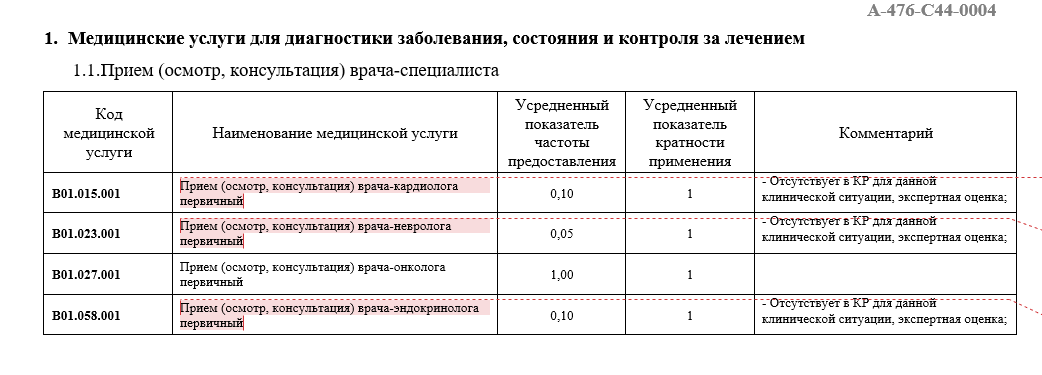 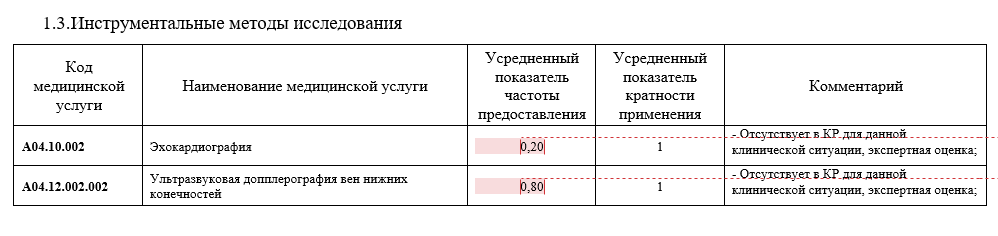 Нет в КР: потому что нет никакого смысла консультировать пациента с кардиологом по поводу рака кожи.  

Консультация нужна по поводу гипертонии, например – I10. Тут есть стандарт (должен быть) по гипертонии
22
Клинические рекомендации нового поколения: проблемы на пути разработки и внедрения
Возможное решение
Такие «обязательные» тесты следует регулировать не КР (которая описывает СПЕЦИФИЧЕСКИЕ аспекты СПЕЦИАЛИЗИРОВАННОЙ помощи), а, возможно, порядками оказания помощи (как, например, это урегулировано порядком оказания помощи по профилю «акушерство и гинекология»)
Необходимо пересмотреть список исследований, «обязательных» при и после госпитализации. 
Необходима медицинское и юридическое обоснование включения исследований и осмотров в перечень обязательных.
©Исключительное право на распространение принадлежит ООО «ФАКУЛЬТЕТ МЕДИЦИНСКОГО ПРАВА»
23
Клинические рекомендации нового поколения: проблемы на пути разработки и внедрения
Внесение изменений в Приказ Минздрава России № 103н «Об утверждении порядка и сроков разработки клинических рекомендаций, их пересмотра, типовой формы клинических рекомендаций»
Конкретизировать процедуры, методы диагностики и лечения, которые должны быть описаны к КР;
Не рекомендовать включать в КР процедуры и методы, которые не имеют влияния на течение, диагностику и лечение описываемой болезни или группы состояний (например, группу крови или анализы на гепатит при раке кожи НО, тот же анализ крови на гепатит В и С имеет критически важное значение при гепатоцеллюлярном раке…)
Возможное решение
©Исключительное право на распространение принадлежит ООО «ФАКУЛЬТЕТ МЕДИЦИНСКОГО ПРАВА»
24
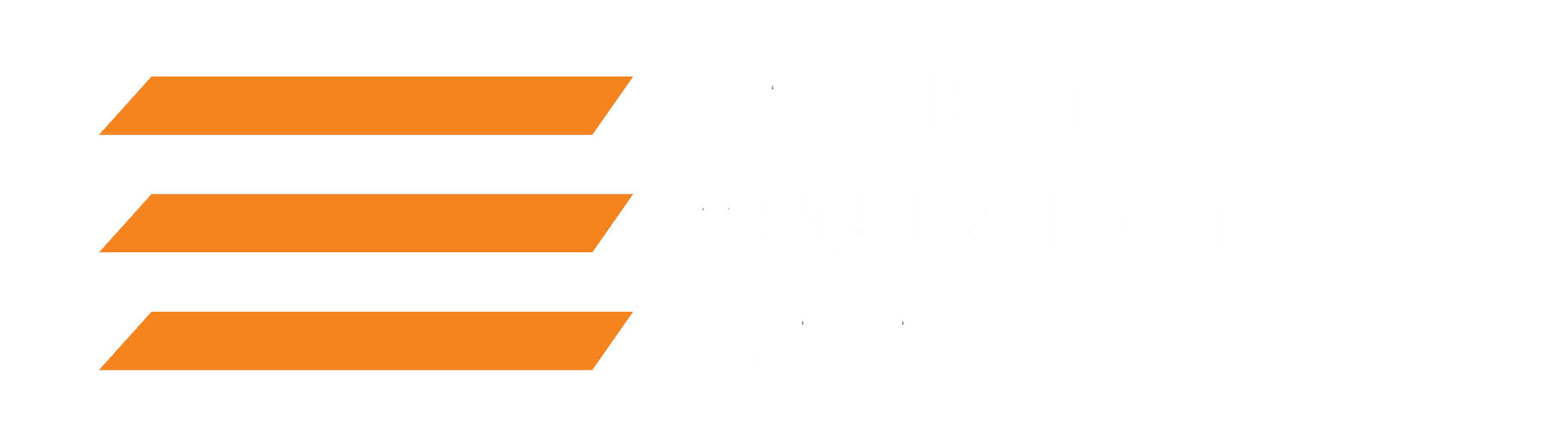 Спасибо за внимание!
www.kormed.ru 
Полина Георгиевна Габай
polina.gabay@kormed.ru
+ 7 (926) 852-75 -64